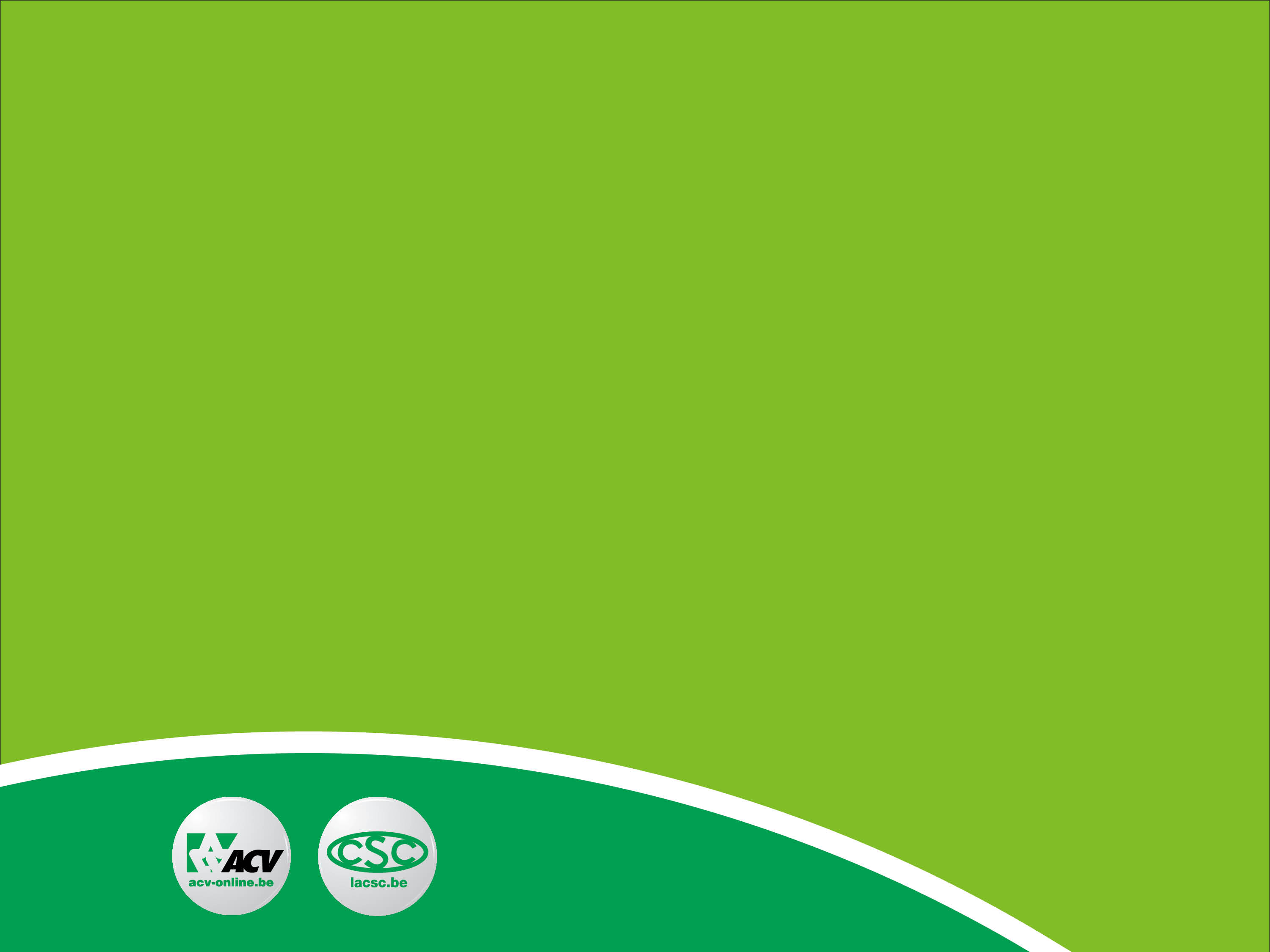 Nouveautés  SiteFinity V12
Sitefinity 
Formation Backend
Agenda
Layout Backend
Création d’une page
Gestion des ancres
Liens vers une image ou un document
Unlock
Module Search
News Summary 
Document Link
Synchronisation
Mise en PROD
[Speaker Notes: Qu’est-ce qu’un template ?
Image : 72 dpi et minimum 920 px de large]
1. Layout Backend
Pages
Filtres
Les boutons
Les messages
Les actions
[Speaker Notes: Parler de l’historique]
1. Layout Backend
[Speaker Notes: Parler de l’historique]
1. Layout Backend
[Speaker Notes: Parler de l’historique]
1. Layout Backend
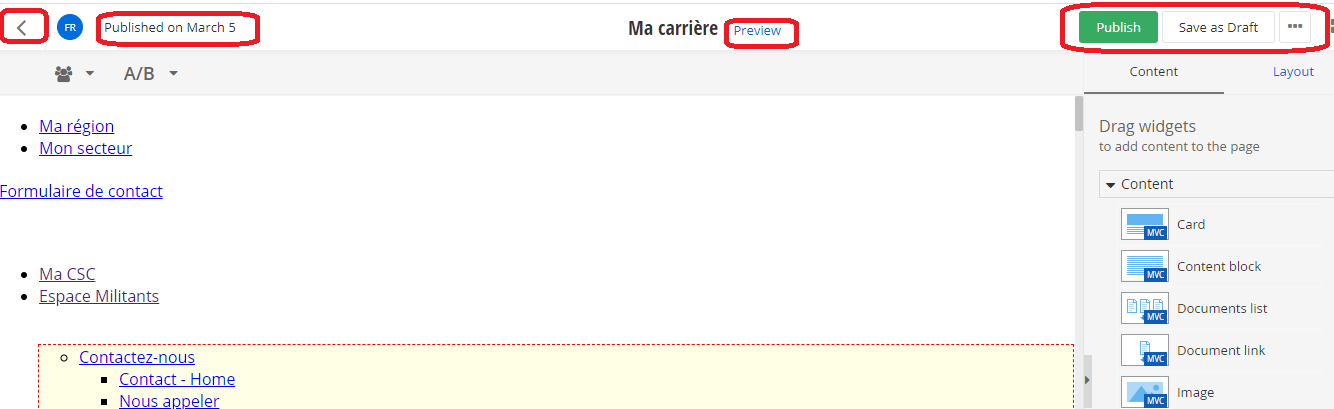 [Speaker Notes: Parler de l’historique]
1. Layout Backend
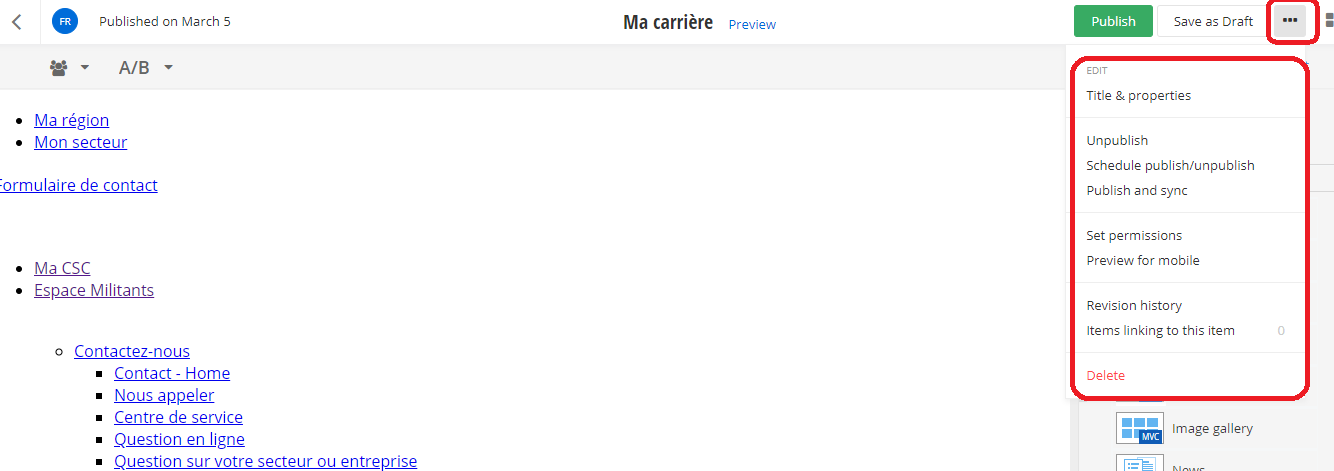 [Speaker Notes: Parler de l’historique]
1. Layout Backend
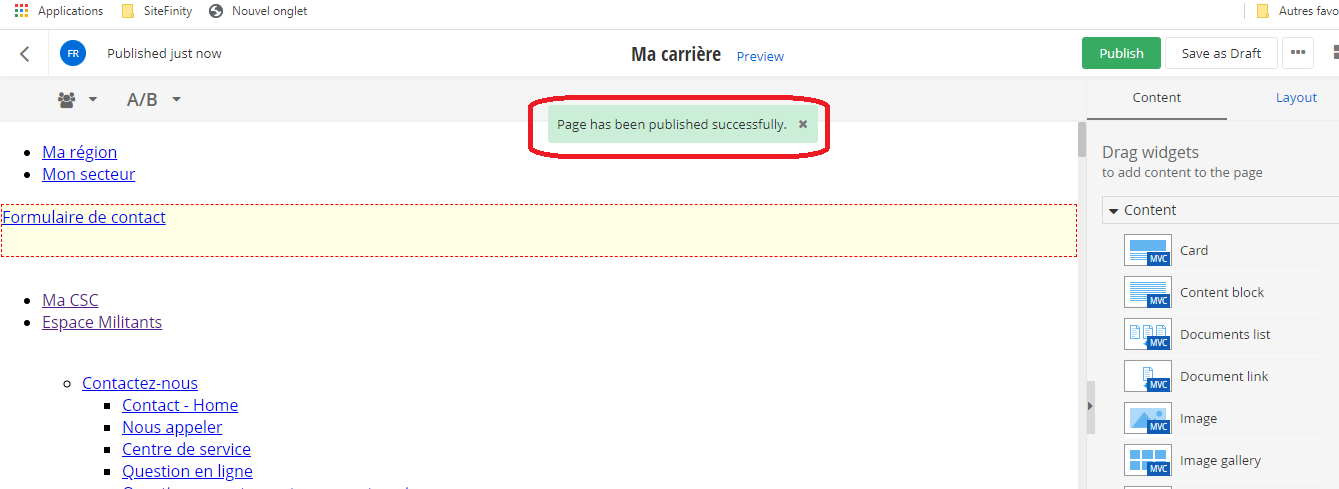 La fénêtre reste ouverte !!!
[Speaker Notes: Parler de l’historique]
2. Création d’une page
Plusieurs  étapes
Nom + url 
Choix du template
Construction de la page
Titles and Proporties
Publish
2. Création d’une page
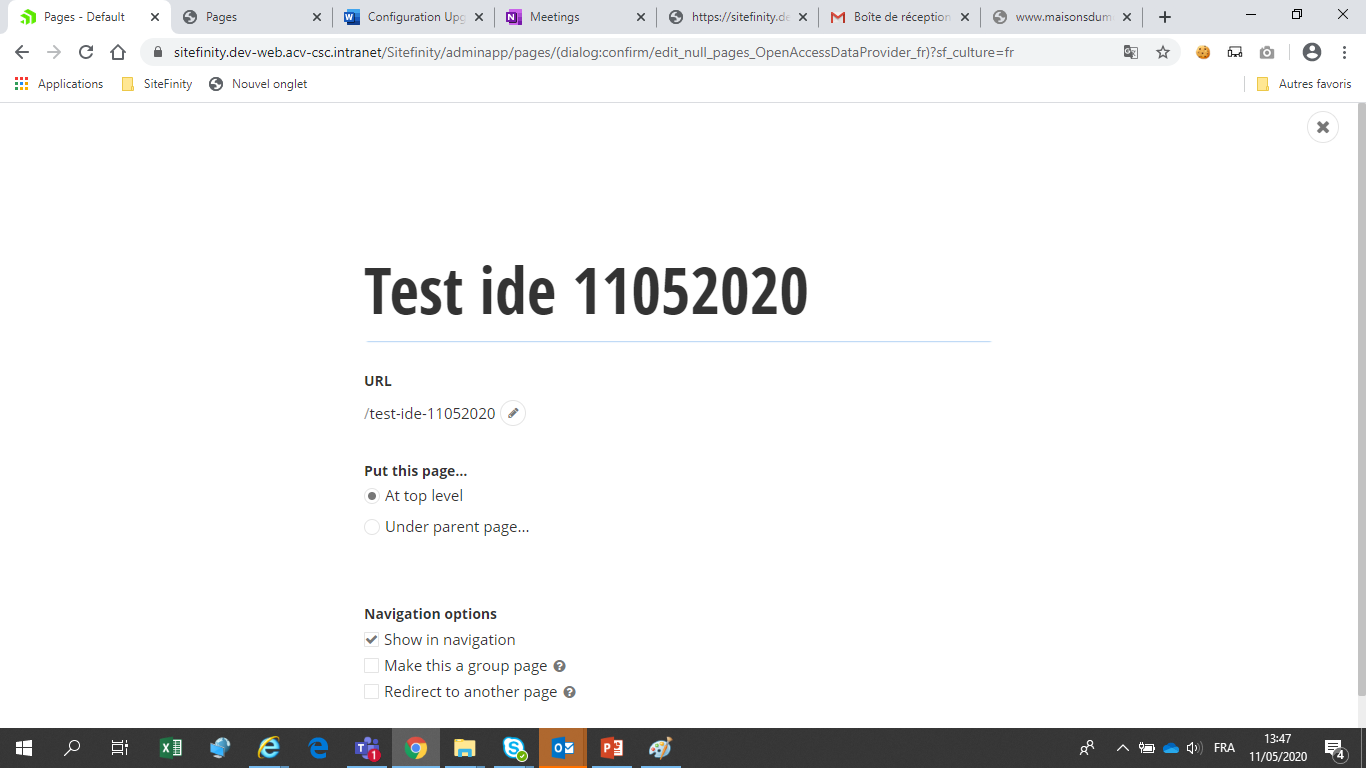 2. Création d’une page
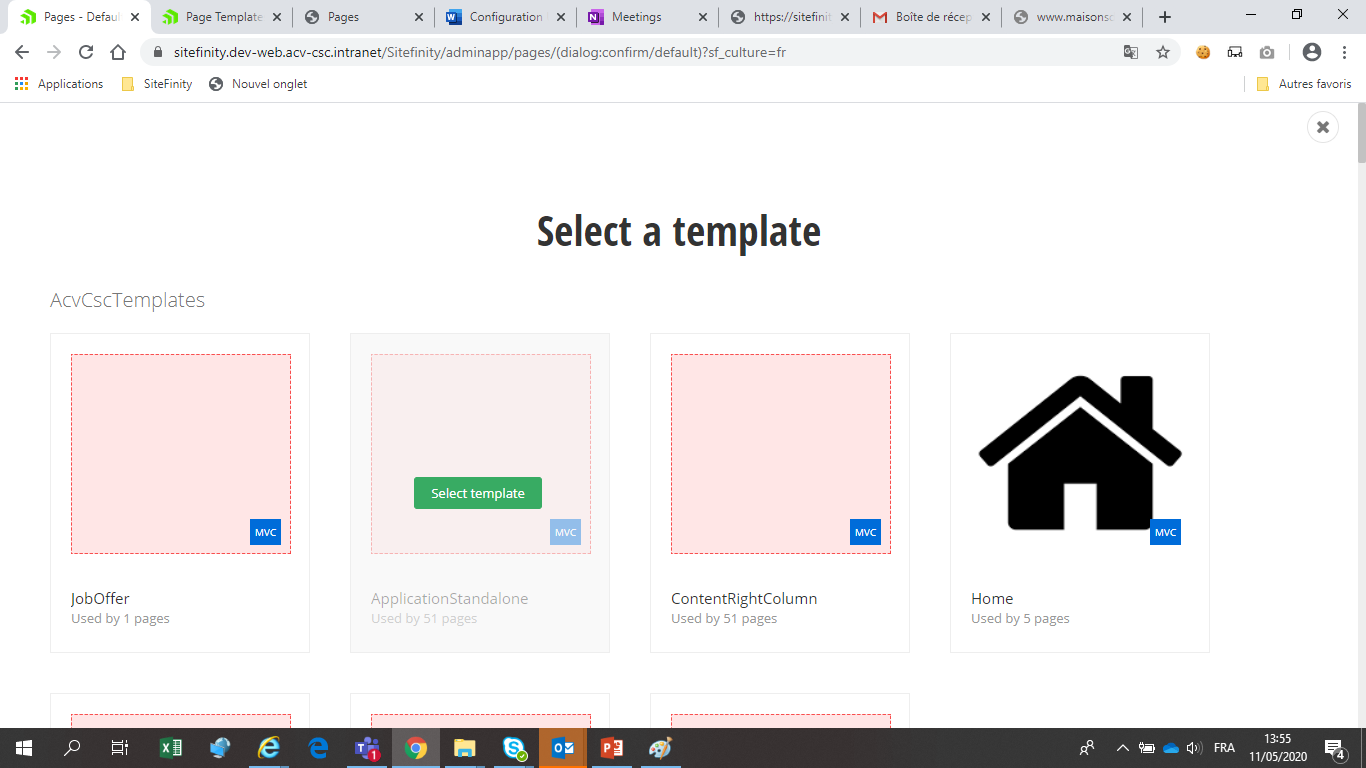 2. Création d’une page
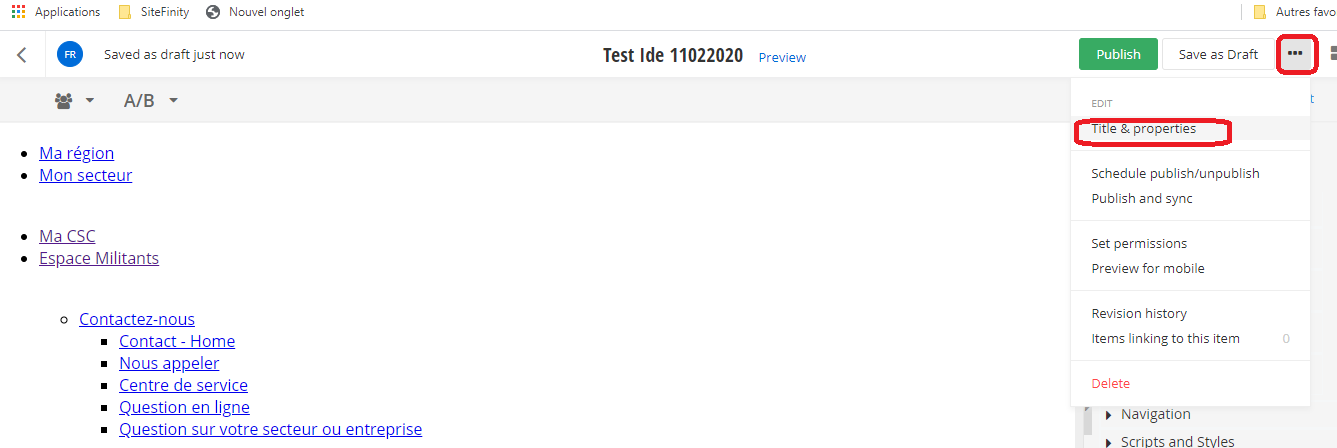 2. Création d’une page
SEO !!!
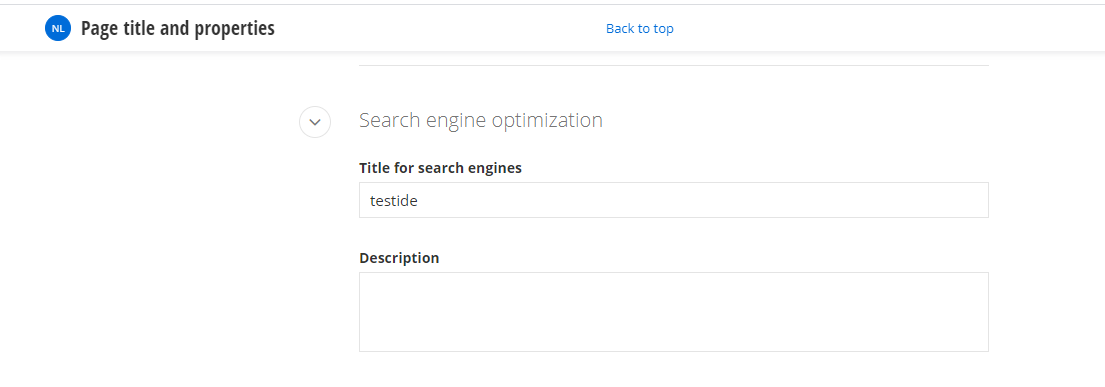 3. Gestion des ancres
Dans le widget content block
Autres (News, Vacatures, …)
4. Liens vers une image ou un document
Dans le content block
Autres (News, Vacatures, …)
5. Unlock
Vous pourrez bloquer un contenu vous-même
6. Module Search
Améliorations et corrections de la recherche  résultats corrects
Filtres
Date (et)
Type de contenu (et)
(Fédération (ou)
Centrale (ou)
Secteur)
7. News Summary
Ce champ reste obligatoire mais techniquement il ne fait plus la vérification !!!
Correction prévue par SiteFinity prochainement
Attention : remplissez cette zone 
Importante pour le design du site ainsi que pour SEO
8. Document link
Design modifié
Paramétrisation
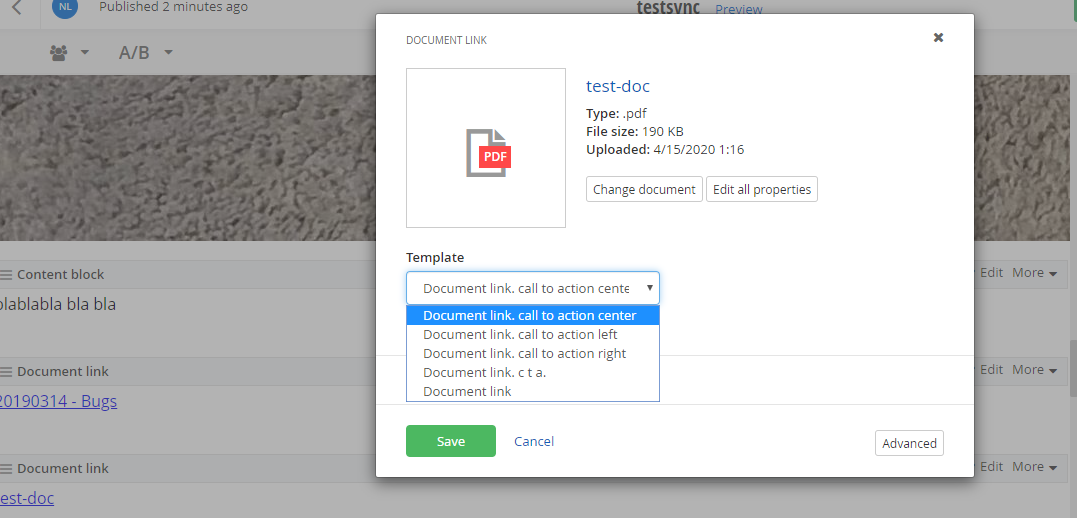 9. Synchronisation
Sync Now
Scheduled Sync
Publish and Sync
9. Synchronisation: Sync Now
NE JAMAIS UTILISER
9. Synchronisation: Scheduled Sync
Fonctionne toujours et de la même manière qu’avant !
A utiliser pour les grosses synchronisations et le soir ou la nuit !
Synchroniser les images, les documents, … tous les composants !!
9. Synchronisation: Publish and Sync
Celle que tout  le monde attend !
Disponible pour tous les types de contenus synchronisables sauf pour les images et les documents .
Publie et synchronise tout de suite tous les éléments liés de votre contenu !
9. Synchronisation: Publish and Sync
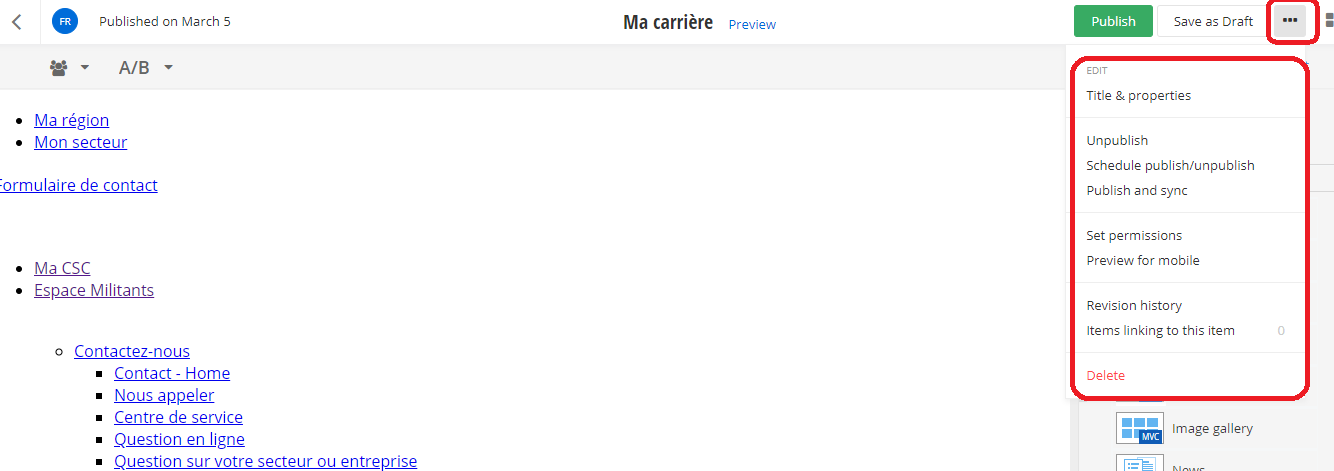 9. Synchronisation: Publish and Sync
9. Synchronisation: Publish and Sync
10. Mise en PROD
Indisponibilité de STAGING samedi 16 toute la journée
Pas de scheduled synchro après vendredi 15
Remise à zéro des compteurs de synchro le samedi 16
Indisponibilité du site DMZ samedi 16 toute la matinée
Nouvelle version V12 , lundi matin !!!
10. Mise en PROD
En cas de questions:
Aller voir dans les slides et le manuel de la formation (sur SiteFinity backend STAGING)
Mail à SiteFinity.Issue
Q & A